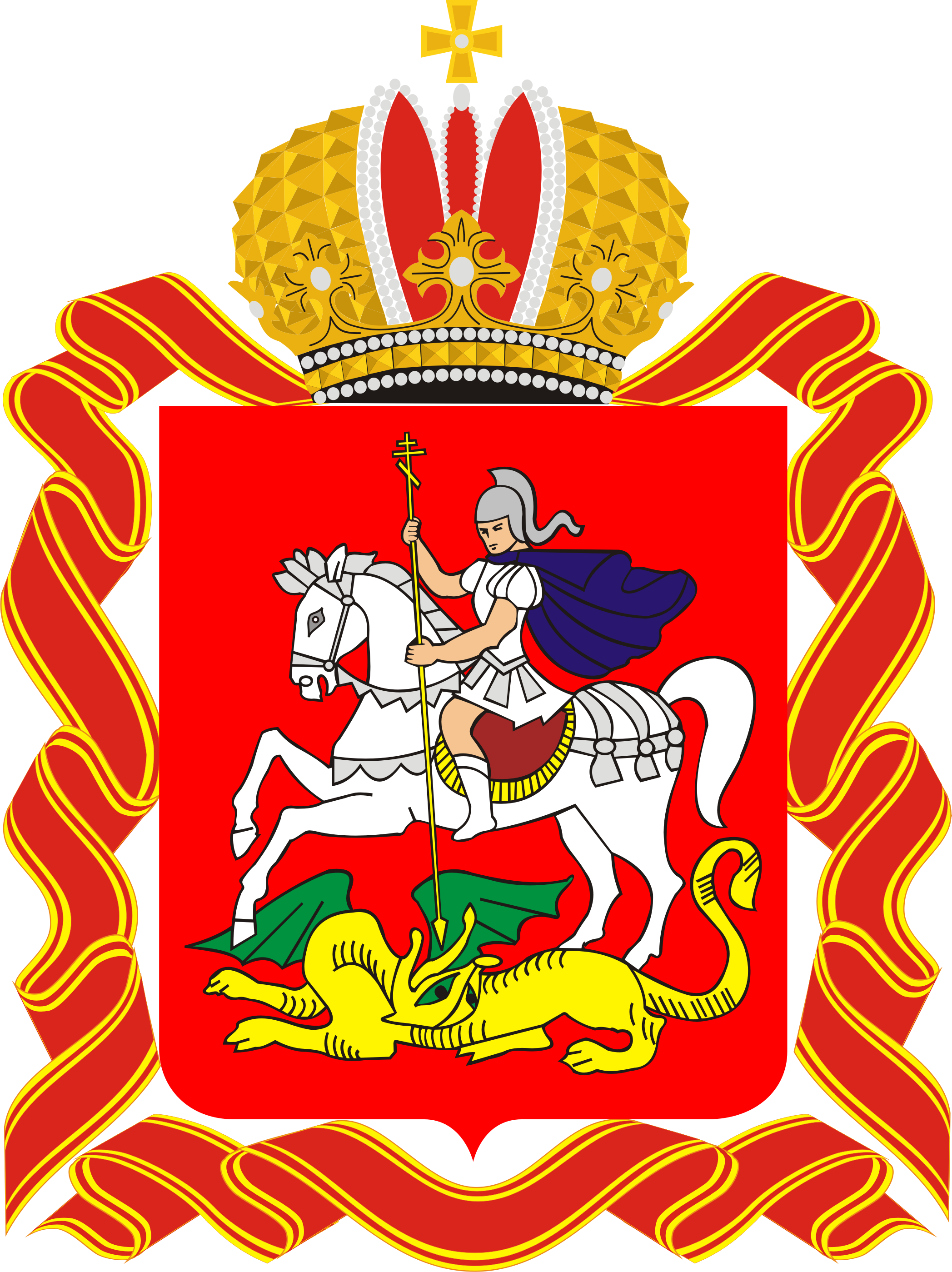 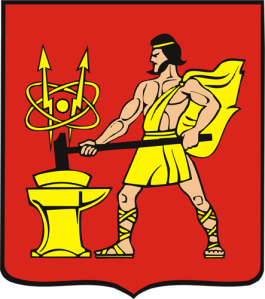 Бюджет
для граждан
Городского округа
Электросталь

На 2017 год и плановый период 2018-2019 годов.
Содержание
Обращение к жителям городского округа Электросталь
Нормативная база формирования проекта бюджета
Коротко о бюджете
Участие граждан в бюджетном процессе
Обеспечение открытости и прозрачности бюджетного процесса
Что нужно знать о бюджетной системе?
Что нужно знать о бюджетном процессе в г.о. Электросталь
Основные задачи и приоритеты бюджетной политики городского округа Электросталь
Основные показатели социально-экономического развития городского округа Электросталь
Доходы и расходы бюджета
Основные характеристики бюджета городского округа на период с 2014 по 2019 год
Доходы бюджета городского округа, их структура
Расходы бюджета городского округа, их структура
Муниципальные программы городского округа
Социально-значимые проекты городского округа
Информация для обратной связи
3 
4
5 
6
7 
8
9

11

12 
13

15
16
19
21
35
39
Уважаемые жители городского округа Электросталь Московской области!
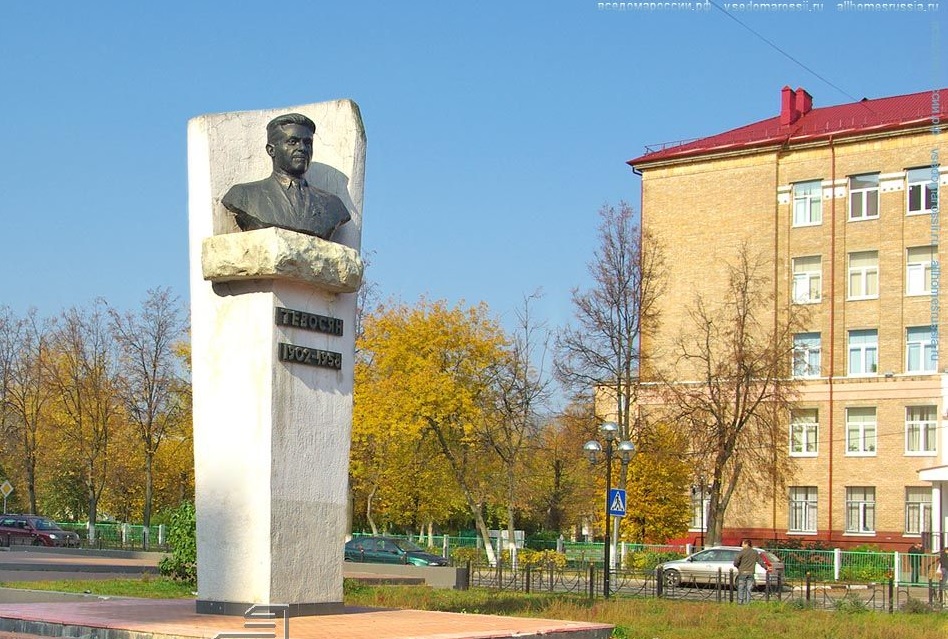 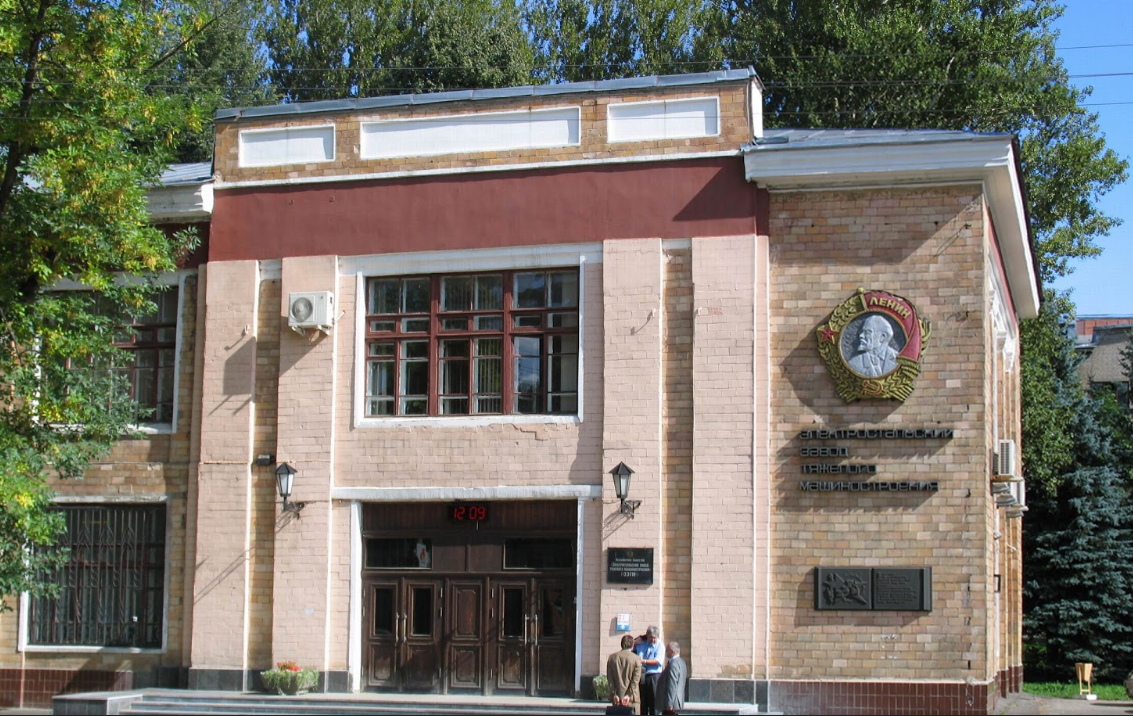 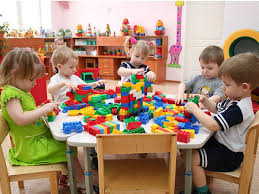 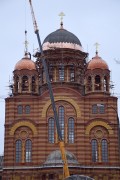 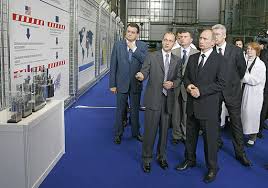 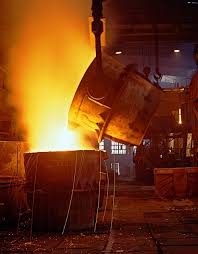 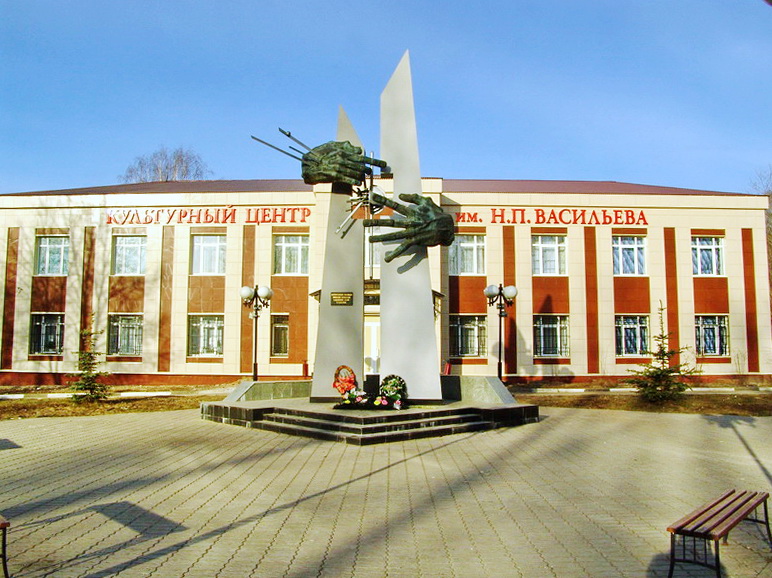 Предлагаем Вашему вниманию «Бюджет для граждан», подготовленный на основе основных показателей бюджета г.о. Электросталь, принятых решением Совета депутатов городского округа Электросталь Московской области от 23.12.2016 №130/24 «О бюджете городского округа Электросталь Московской области на 2017 год и на плановый период 2018 и 2019 годов».
Представленная информация в доступной форме рассказывает широкому кругу лиц о бюджетной системе и бюджете города и его основных показателях, ведь жители города, являясь налогоплательщиками, потребителями государственных и муниципальных услуг и, по сути, источником правовых норм, которые закрепляют формат распределения общественных благ, должны быть уверены в том, что передаваемые ими в распоряжение города средства используются прозрачно и эффективно, приносят конкретные результаты как для общества в целом, так и для каждой семьи, для каждого человека.
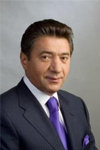 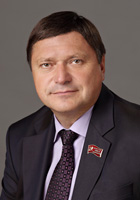 Глава городского округа Электросталь

Пекарев Владимир Янович
Председатель Совета депутатов городского округа Электросталь

Кузьмин Валерий Александрович
Нормативная база формирования проекта бюджета городского округа Электросталь:
Федеральный закон от 06 октября 2003 года          № 131-ФЗ «Об общих принципах организации местного  самоуправления в Российской Федерации»;
Бюджетный кодекс Российской Федерации;
Устав городского округа Электросталь Московской области;
Положение о бюджетном процессе в городском округе Электросталь Московской области.
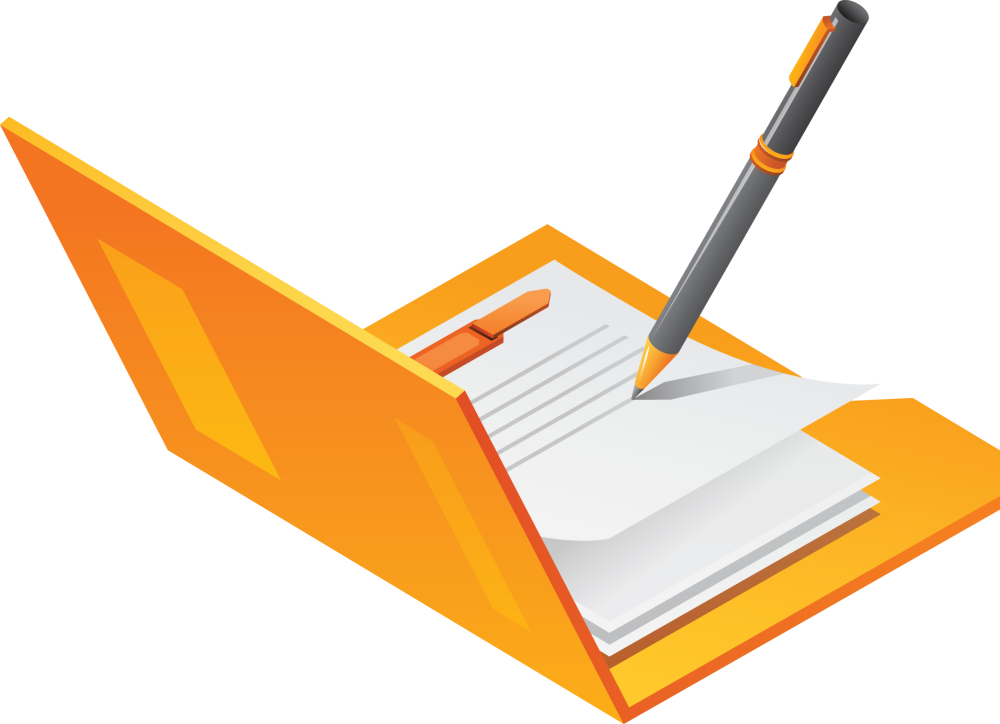 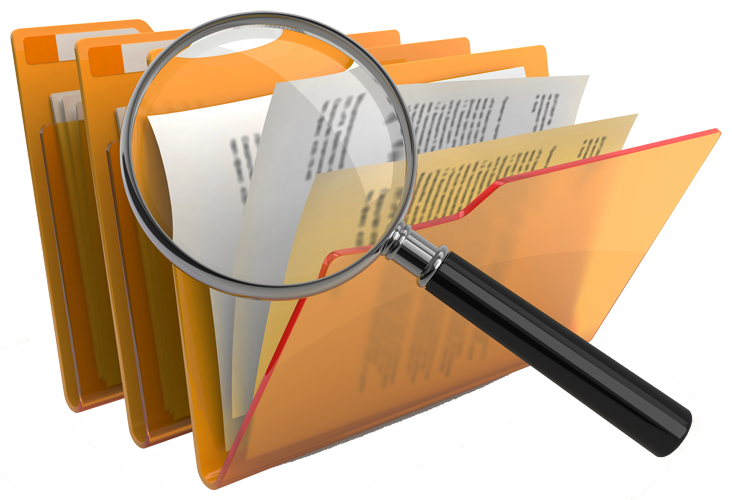 4
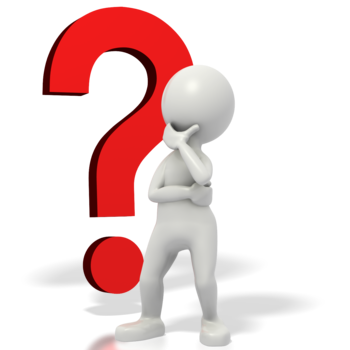 Коротко о бюджете
Бюджет — форма образования и расходования денежных средств, предназначенных для финансового обеспечения задач и функций государства и местного самоуправления.
Бюджет для граждан - это упрощенная версия бюджетного документа, которая использует неформальный язык и доступные форматы, чтобы облегчить для граждан понимание бюджета.
Бюджетная система Российской Федерации основанная на экономических отношениях и государственном устройстве Российской Федерации совокупность федерального бюджета, бюджета субъектов Российской Федерации, местных бюджетов и бюджетов государственных внебюджетных фондов.
Бюджетный процесс  — деятельность органов местного самоуправления и иных участников по составлению и рассмотрению проектов бюджетов, утверждению и исполнению бюджетов, контролю за их исполнением, осуществлению бюджетного учета, составлению, внешней проверке, рассмотрению и утверждению бюджетной отчетности.
Сбалансированность бюджета  — основной принцип формирования бюджета, при котором объем доходов равен объему расходов. При превышении объема доходов над объемом расходов возникает профицит бюджета, при превышении объема расходов над объемом доходов возникает бюджетный дефицит.
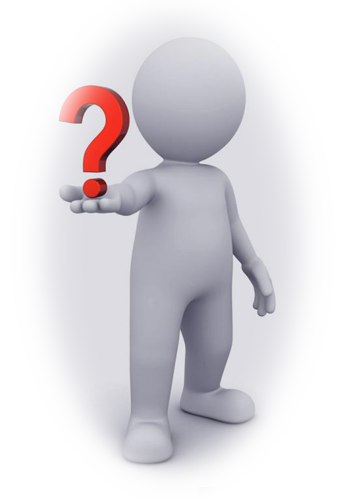 5
Участие граждан в бюджетном процессе
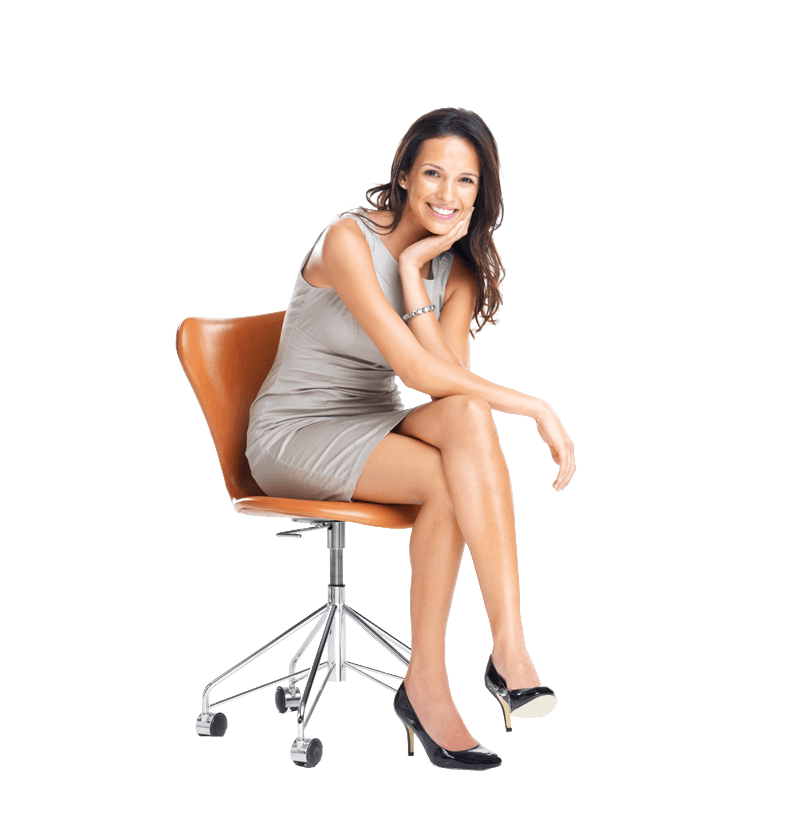 Налогоплательщик формирует бюджет
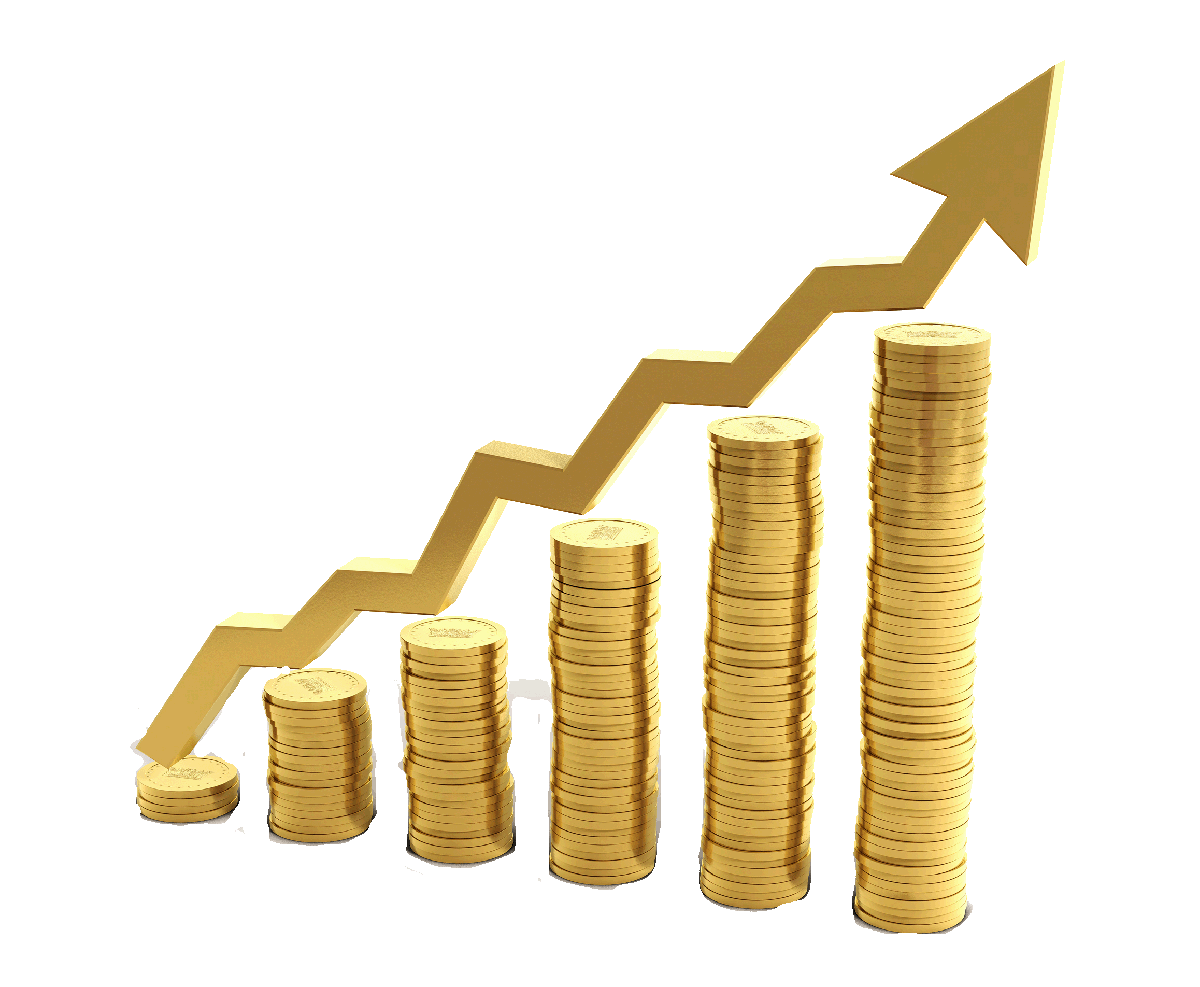 Налогоплательщик осуществляет контроль
Налогоплательщик получает услуги
6
Обеспечение открытости и прозрачности бюджетного процесса
Общедоступные публичные материалы о проекте бюджета и ежемесячные отчеты о его исполнении;
Информация о показателях бюджета в общедоступной форме «Бюджет для граждан»;
Проведение антикоррупционной экспертизы нормативно-правовых актов;
Проведение публичных слушаний по проекту бюджета и по принятию отчета об исполнении бюджета;
Общественный контроль;
Проведение контрольных мероприятий контролирующими органами.
7
Что нужно знать о бюджетной системе?
К бюджетам бюджетной системы Российской Федерации относятся:
8
Что нужно знать о бюджетном процессе в городском округе Электросталь?
Бюджетный процесс состоит из этапов:
Участники бюджетного процесса:
глава городского округа;
Совет депутатов;
администрация;
главные распорядители (распорядители) бюджетных средств;
главные администраторы (администраторы) доходов бюджета;
главные администраторы (администраторы) источников финансирования дефицита бюджета;
контрольный орган;
получатели бюджетных средств;
финансовое управление;
иные органы, на которые законодательством Российской Федерации, Московской области возложены бюджетные, налоговые и иные полномочия.
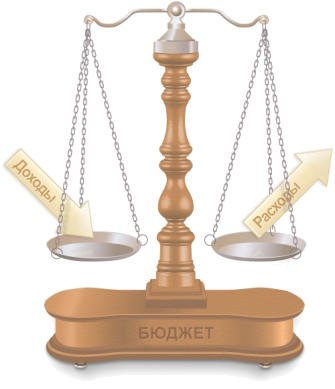 9
При формировании бюджета городского округа Электросталь на 2017 год и плановый период 2018 и 2019 годов учтены:
Положения послания Президента Российской Федерации Федеральному Собранию Российской Федерации, определяющие бюджетную политику;
Указы Президента Российской Федерации от 07 мая 
2012 г.;
Основные направления бюджетной и налоговой политики; 
Изменения федерального, регионального и местного законодательства;
Прогноз социально-экономического развития городского округа Электросталь Московской области;
Муниципальные программы городского округа.
10
Основные задачи и приоритеты бюджетной политики городского округа Электросталь
Устойчивое экономическое развитие городского округа Электросталь;
Формирование «программного» бюджета городского округа, исходя из четкой приоритизации  и необходимости безусловного исполнения действующих расходных обязательств, в том числе с учётом их оптимизации и повышения эффективности их исполнения;
Создание условий для оказания качественных муниципальных услуг на основе муниципального задания;
Повышение  эффективности распределения бюджетных средств, ответственного подхода  к принятию новых расходных обязательств с учётом их социально-экономической значимости.
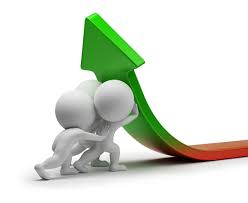 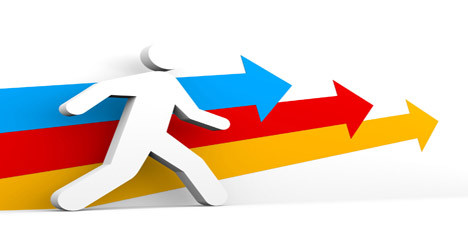 11
ОСНОВНЫЕ ПОКАЗАТЕЛИ СОЦИАЛЬНО-ЭКОНОМИЧЕСКОГО РАЗВИТИЯ  ГОРОДСКОГО ОКРУГА ЭЛЕКТРОСТАЛЬ
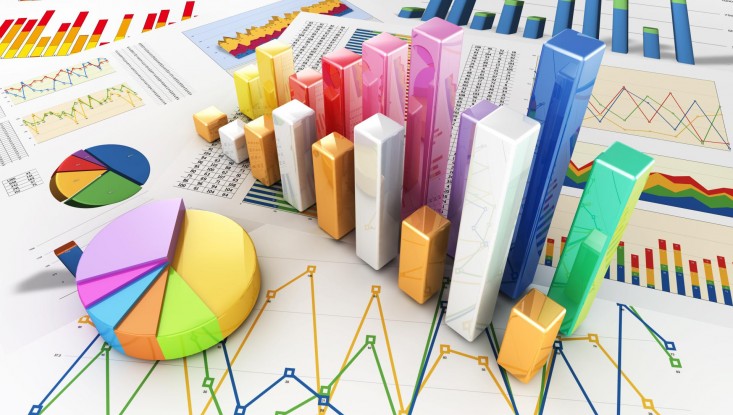 С учетом параметров прогноза социально-экономического развития городского округа Электросталь на 2017-2019 годы определены основные параметры проекта бюджета городского округа Электросталь на трехлетний период.
12
Доходы и расходы бюджета
Доходы бюджета 
это денежные средства, поступающие в безвозмездном и безвозвратном порядке согласно законодательству Российской федерации в распоряжение органов государственной власти Российской Федерации, субъектов Российской Федерации и муниципальных образований.
Расходы бюджета 
это денежные средства, направленные на финансовое обеспечение задач и функций государственного и местного самоуправления.
13
Бюджет городского округа Электросталь на 2017 год и плановый период 2018 и 2019 годов
Доходы бюджета:
В 2017 г. - 3 509,1 млн. руб.
В 2018 г. - 3 493,7 млн. руб.
В 2019 г. - 3 507,9 млн. руб.
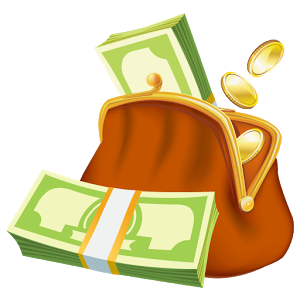 Расходы бюджета:
В 2017 г. - 3 639,3 млн. руб.
В2018 г. - 3 493,7 млн. руб.
В 2019 г. – 3 507,9 млн. руб.
Источники покрытия дефицита бюджета: 
в 2017 г. - 130,2 млн. руб., 
в 2018 и 2019 г.г. бюджет бездефицитный
14
Основные характеристики бюджета за период 2014 - 2019 г.г.
План г.о. Электросталь
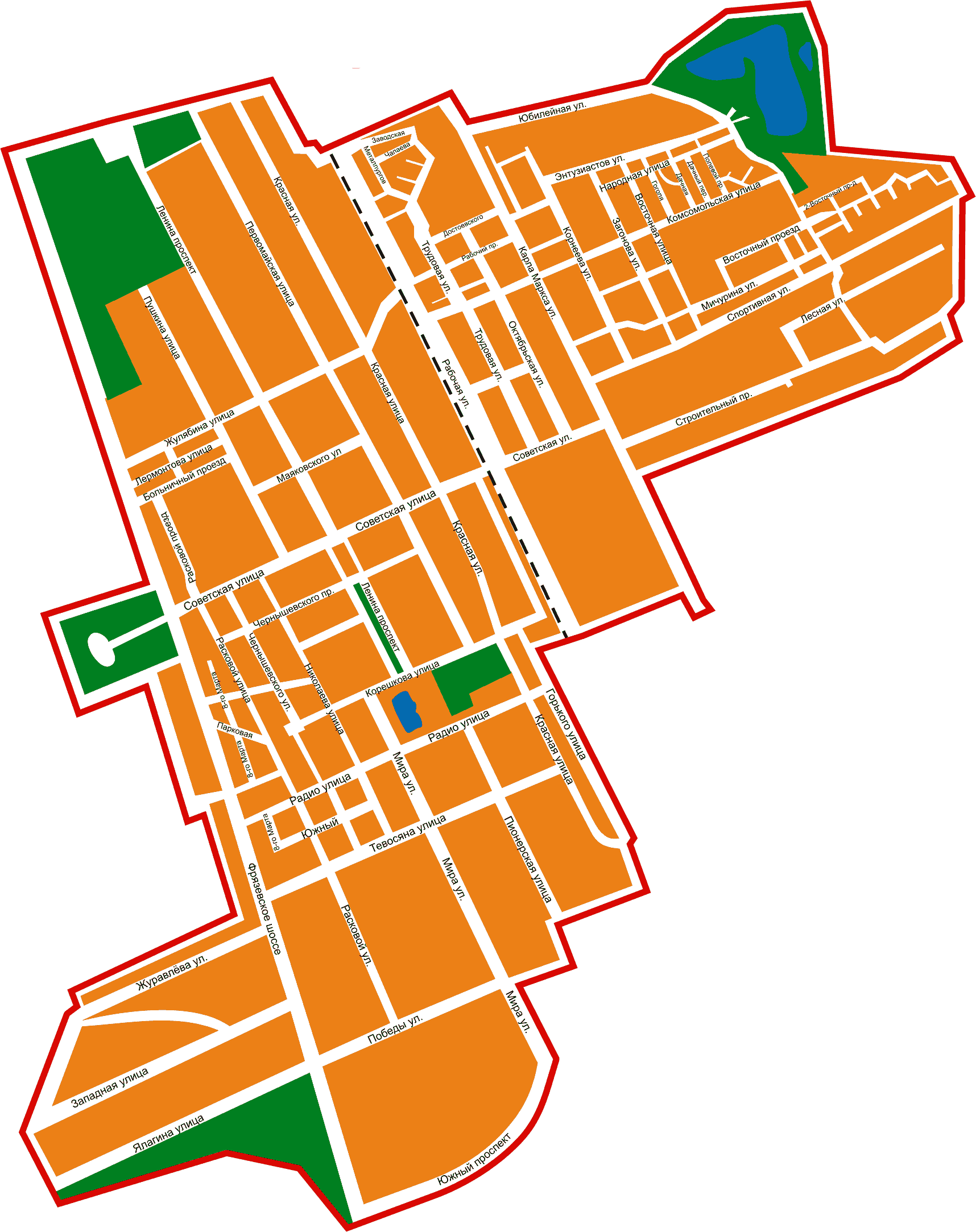 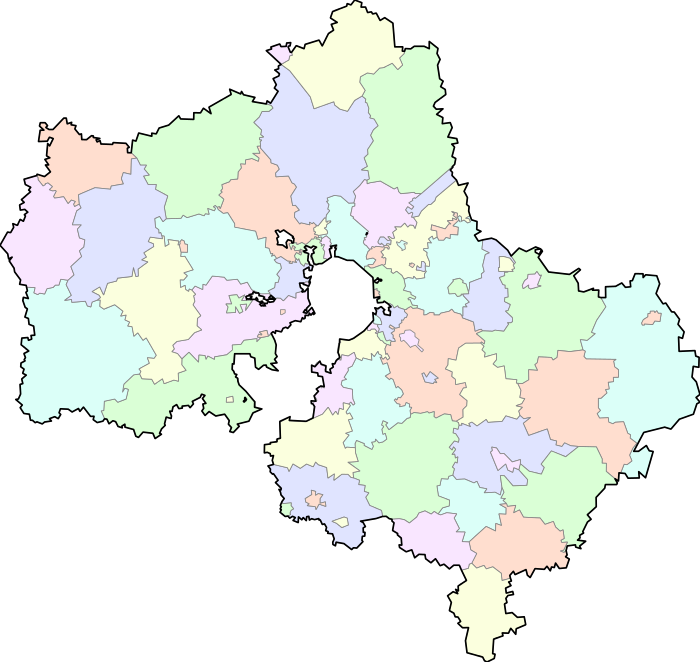 15
Планируемые доходы бюджета городского округа на 2017 год и плановый период 2018 и 2019 годов
16
Структура налоговых доходов бюджета городского округа на 2017 год и плановый период 2018 и 2019 годов, млн. руб., %.
17
Структура неналоговых доходов бюджета городского округа на 2017 год и плановый период 2018 и 2019 годов, млн. руб., %.
18
Расходы бюджета городского округа Электросталь на 2017 год и плановый период 2018 и 2019 годов.
Основными направлениями расходов бюджета является социальная сфера и ЖКХ, а так же культурная сфера и физическая культура и спорт.
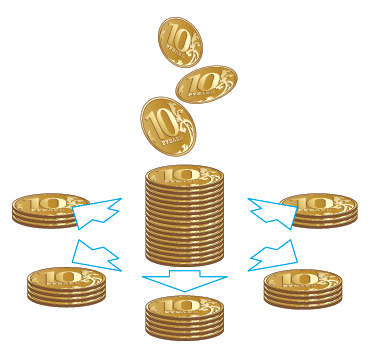 19
Структура расходов бюджета городского округа в разрезе отраслей на 2017 год и плановый период 2018 и 2019 годов, %.
20
Муниципальные программы городского округа Электросталь Московской области
С целью повышения эффективности бюджетных расходов расходы бюджета планируются с использованием программно-целевого метода.
Программа социально-экономического развития муниципального образования (далее – муниципальная целевая программа) – это система мероприятий (взаимоувязанных по задачам, срокам осуществления и ресурсам), обеспечивающих в рамках реализации ключевых муниципальных функций достижение приоритетов и целей политики в соответствующей сфере социально-экономического развития муниципального образования.
Структура программно-целевого метода
21
ОСНОВНЫЕ ЦЕЛЕВЫЕ ПОКАЗАТЕЛИ МУНИЦИПАЛЬНЫХ ПРОГРАММ ГОРОДСКОГО ОКРУГА ЭЛЕКТРОСТАЛЬ
Муниципальная программа 
"Сохранение и развитие культуры, искусства и народного творчества в городском округе Электросталь Московской области"
22
ОСНОВНЫЕ ЦЕЛЕВЫЕ ПОКАЗАТЕЛИ МУНИЦИПАЛЬНЫХ ПРОГРАММ ГОРОДСКОГО ОКРУГА ЭЛЕКТРОСТАЛЬ
Муниципальная программа "Молодежь  Электростали"
23
ОСНОВНЫЕ ЦЕЛЕВЫЕ ПОКАЗАТЕЛИ МУНИЦИПАЛЬНЫХ ПРОГРАММ ГОРОДСКОГО ОКРУГА ЭЛЕКТРОСТАЛЬ
Муниципальная программа "Развитие и поддержка предпринимательства городского округа  Электросталь Московской области"
Муниципальная программа "Развитие физической культуры и спорта  в городском округе Электросталь Московской области"
24
ОСНОВНЫЕ ЦЕЛЕВЫЕ ПОКАЗАТЕЛИ МУНИЦИПАЛЬНЫХ ПРОГРАММ ГОРОДСКОГО ОКРУГА ЭЛЕКТРОСТАЛЬ
Муниципальная программа "Развитие системы  образования 
городского округа Электросталь"
25
ОСНОВНЫЕ ЦЕЛЕВЫЕ ПОКАЗАТЕЛИ МУНИЦИПАЛЬНЫХ ПРОГРАММ ГОРОДСКОГО ОКРУГА ЭЛЕКТРОСТАЛЬ
Муниципальная программа "Снижение административных барьеров, повышение качества и доступности представления государственных и муниципальных услуг,в том числе на базе многофункциональных центров предоставления государственных и муниципальных услуг"
26
ОСНОВНЫЕ ЦЕЛЕВЫЕ ПОКАЗАТЕЛИ МУНИЦИПАЛЬНЫХ ПРОГРАММ ГОРОДСКОГО ОКРУГА ЭЛЕКТРОСТАЛЬ
Муниципальная программа "Повышение  безопасности  дорожного движения в городском округе  Электросталь  Московской области"
Муниципальная программа 
"Пассажирский транспорт общего пользования"
27
ОСНОВНЫЕ ЦЕЛЕВЫЕ ПОКАЗАТЕЛИ МУНИЦИПАЛЬНЫХ ПРОГРАММ ГОРОДСКОГО ОКРУГА ЭЛЕКТРОСТАЛЬ
Муниципальная программа "Безопасность  городского округа Электросталь"
28
ОСНОВНЫЕ ЦЕЛЕВЫЕ ПОКАЗАТЕЛИ МУНИЦИПАЛЬНЫХ ПРОГРАММ ГОРОДСКОГО ОКРУГА ЭЛЕКТРОСТАЛЬ
Муниципальная программа 
"Повышение качества управления  муниципальными  финансами городского округа Электросталь Московской области"
29
ОСНОВНЫЕ ЦЕЛЕВЫЕ ПОКАЗАТЕЛИ МУНИЦИПАЛЬНЫХ ПРОГРАММ ГОРОДСКОГО ОКРУГА ЭЛЕКТРОСТАЛЬ
Муниципальная программа 
"Повышение  эффективности  деятельности органов местного  самоуправления  городского округа Электросталь  Московской области"
30
ОСНОВНЫЕ ЦЕЛЕВЫЕ ПОКАЗАТЕЛИ МУНИЦИПАЛЬНЫХ ПРОГРАММ ГОРОДСКОГО ОКРУГА ЭЛЕКТРОСТАЛЬ
Муниципальная программа "Развитие и повышение эффективности  управления  муниципальным  имуществом городского округа Электросталь Московской области"
Муниципальная программа "Жилище"
31
ОСНОВНЫЕ ЦЕЛЕВЫЕ ПОКАЗАТЕЛИ МУНИЦИПАЛЬНЫХ ПРОГРАММ ГОРОДСКОГО ОКРУГА ЭЛЕКТРОСТАЛЬ
Муниципальная программа "Содержание и развитие жилищно-коммунального  хозяйства городского округа Электросталь Московской области"
32
ОСНОВНЫЕ ЦЕЛЕВЫЕ ПОКАЗАТЕЛИ МУНИЦИПАЛЬНЫХ ПРОГРАММ ГОРОДСКОГО ОКРУГА ЭЛЕКТРОСТАЛЬ
Муниципальная программа "Развитие  и функционирование дорожного комплекса в городском округе  Электросталь  Московской области"
33
РАСХОДЫ БЮДЖЕТА С УЧЕТОМ ИНТЕРЕСОВ ЦЕЛЕВЫХ ГРУПП ПОЛУЧАТЕЛЕЙ МУНИЦИПАЛЬНЫХ УСЛУГ НА 2017 ГОД
34
Социально значимые проекты, реализуемые на территории городского округа Электросталь
Реконструкция ледового дворца спорта «Кристалл»
ул. Радио, д. 3
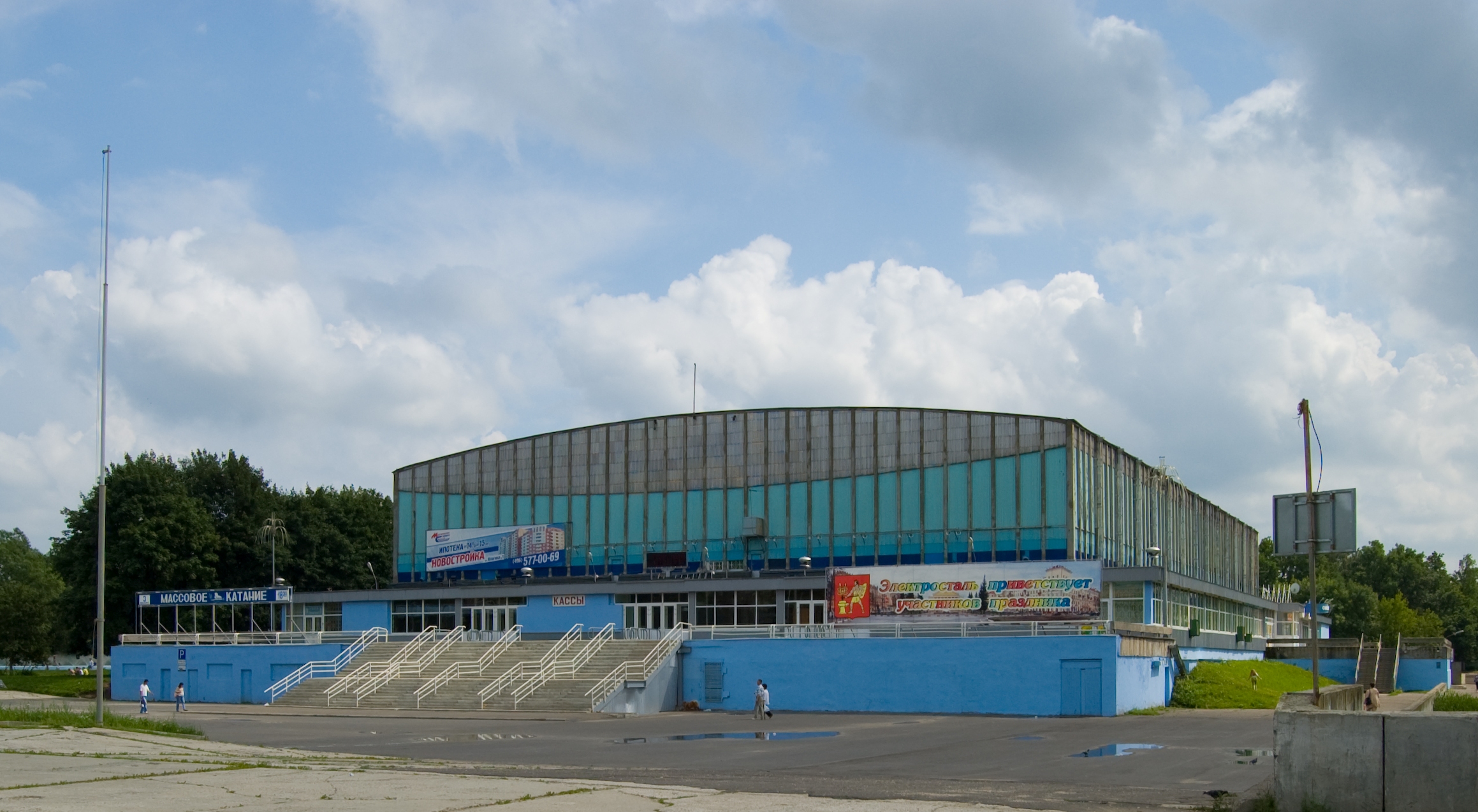 Планируемый срок сдачи объекта в эксплуатацию - август 2017 г.
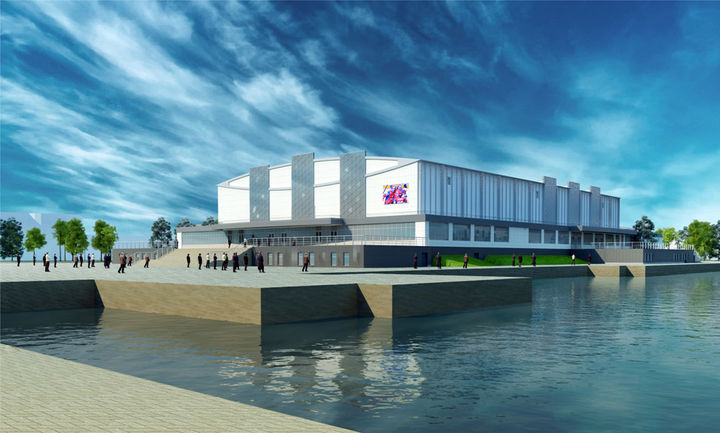 Ледовый дворец спорта «Кристалл» это спортивное сооружение города, построенное в 1971 году. Ледовая арена дает возможность 350-ти воспитанникам спортивной школы олимпийского резерва «Кристалл-Электросталь развивать более высокий уровень игры в хоккей с шайбой. Также открыта секция фигурного катания для детей.
Ледовый дворец, зрительный зал которого вмещает 3500 человек является спортивной ареной для проведения соревнований и других массовых мероприятий.
Финансирование капитального ремонта ЛДС «Кристалл» ведется за счет областного и городского бюджетов, контроль за строительством осуществляется как на муниципальном, так и на региональном уровнях.
35
Социально значимые проекты, реализуемые на территории городского округа Электросталь
Проведение капитального ремонта и технического переоснащения здания муниципального учреждения
«Детская художественная школа»
ул. Западная, д. 15
Объемы финансирования проекта:
100 млн. рублей, из них: 
30 млн. руб. - средства  городского бюджета, 
70 млн. руб. - средства областного бюджета.
Планируемый срок сдачи объекта –
декабрь 2017 года.
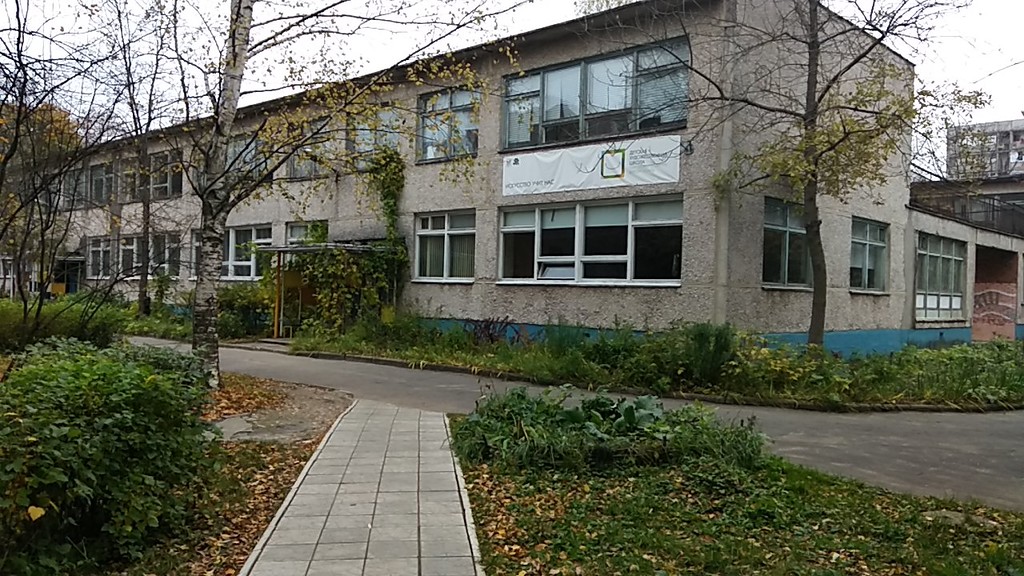 В результате проведения капитального ремонта учреждение дополнительно получит два учебных помещения общей площадью 97 кв.м, что позволит увеличить контингент обучающихся. Материально-техническое переоснащение позволит расширить спектр образовательных программ и даст возможность создания учебных групп по изучению графического дизайна.
Детская художественная школа - уникальная организация дополнительного образования в городском округе Электросталь, основанная в 1967г. В настоящее время контингент школы составляет 300 человек: 230 обучается на основном, 70 - на подготовительном отделении. 
По предметам "рисунок", "живопись", "композиция" и "пленэр" школа реализует авторские образовательные программы. По "скульптуре", "декоративно - прикладному искусству" и "истории искусств" - адаптированные.
В школе преподают профессиональные художники и педагоги, большинство из которых имеет высшую квалификационную категорию.
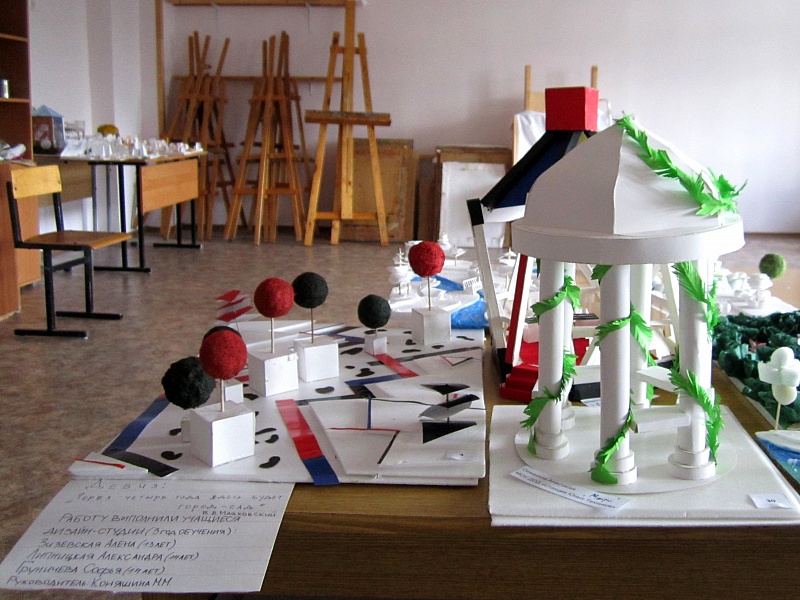 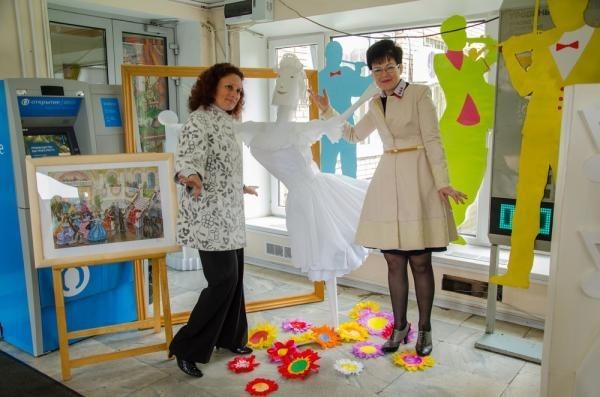 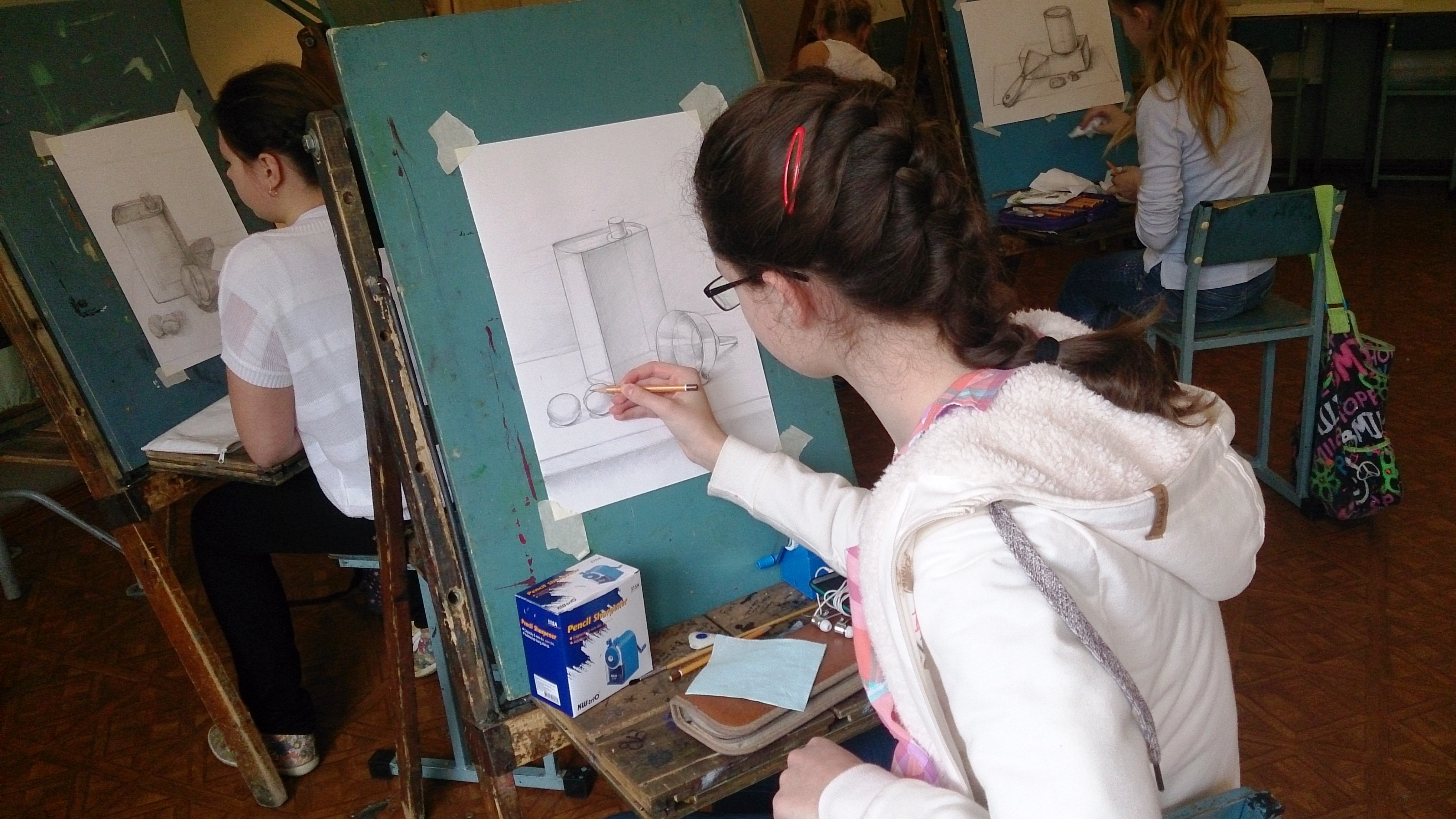 36
Социально значимые проекты, реализуемые на территории городского округа Электросталь в 2017 году
37
Социально значимые проекты, реализуемые на территории городского округа Электросталь в 2017 году
38
«Бюджет для граждан» подготовлен финансовым управлением Администрации г.о. Электросталь Московской области
Мы надеемся, что представленная информация оказалась для Вас полезной и интересной. Свои вопросы и предложения Вы можете направить в финансовое управление Администрации городского округа Электросталь: 
по телефону: 8 496 571 99 40
письмом по почте (144012, г. Электросталь, ул. Мира, 5, Финансовое управление )
на электронный адрес finupel@gmail.com.
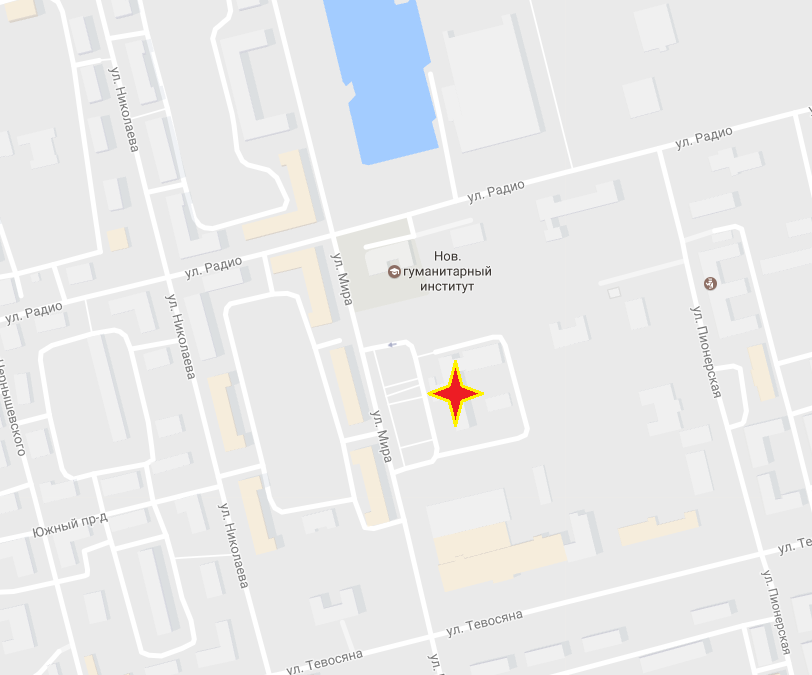 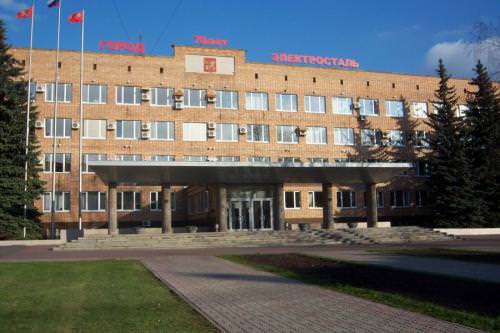 39